SHIFT
 Supporting Heroes In mental health Foundational Training


 Funded by:Department of Justice, OJJDPICAC Training & Technical Assistance
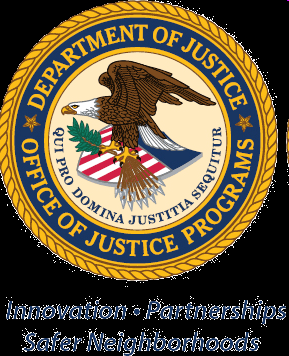 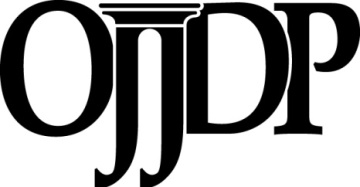 ICAC TASK FORCES IN THE UNITED STATES
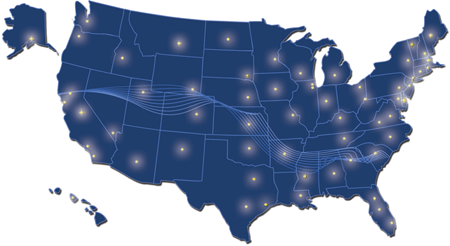 Supporting Heroes in mental health Foundational Training (SHIFT)
An Innocent Justice Foundation project funded by Department of Justice, OJJDP
THE NEED
Address long term effects of chronic exposure to traumatic material 

How can we help mitigate the negative effects and build resilience 

 How can we engage the broader community
What SHIFT does:
Support

Educate

Empower
www.Shiftwellness.org


Beth Medina, MFT, CEO
beth@innocentjustice.org